All of you need to get your Tdap (Diptheria, Tetanus & Pertussis) vaccine before starting school next year.
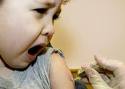 HOW DO VACCINES (Immunizations) WORK?
Why do you think the Tdap vaccine is now required?
Sketch/draw Figure 37.13 on page 1090.  
What is the advantage of having a vaccine act as the primary anti-Tdap response if you might be exposed to the actual Tdap pathogens in the future? (3 Part Answer from p. 1090)